學生體適能護照跑步大撲滿運動大撲滿
登入教學簡報檔
搜尋  教育部體適能網站
進入 健康體適能護照
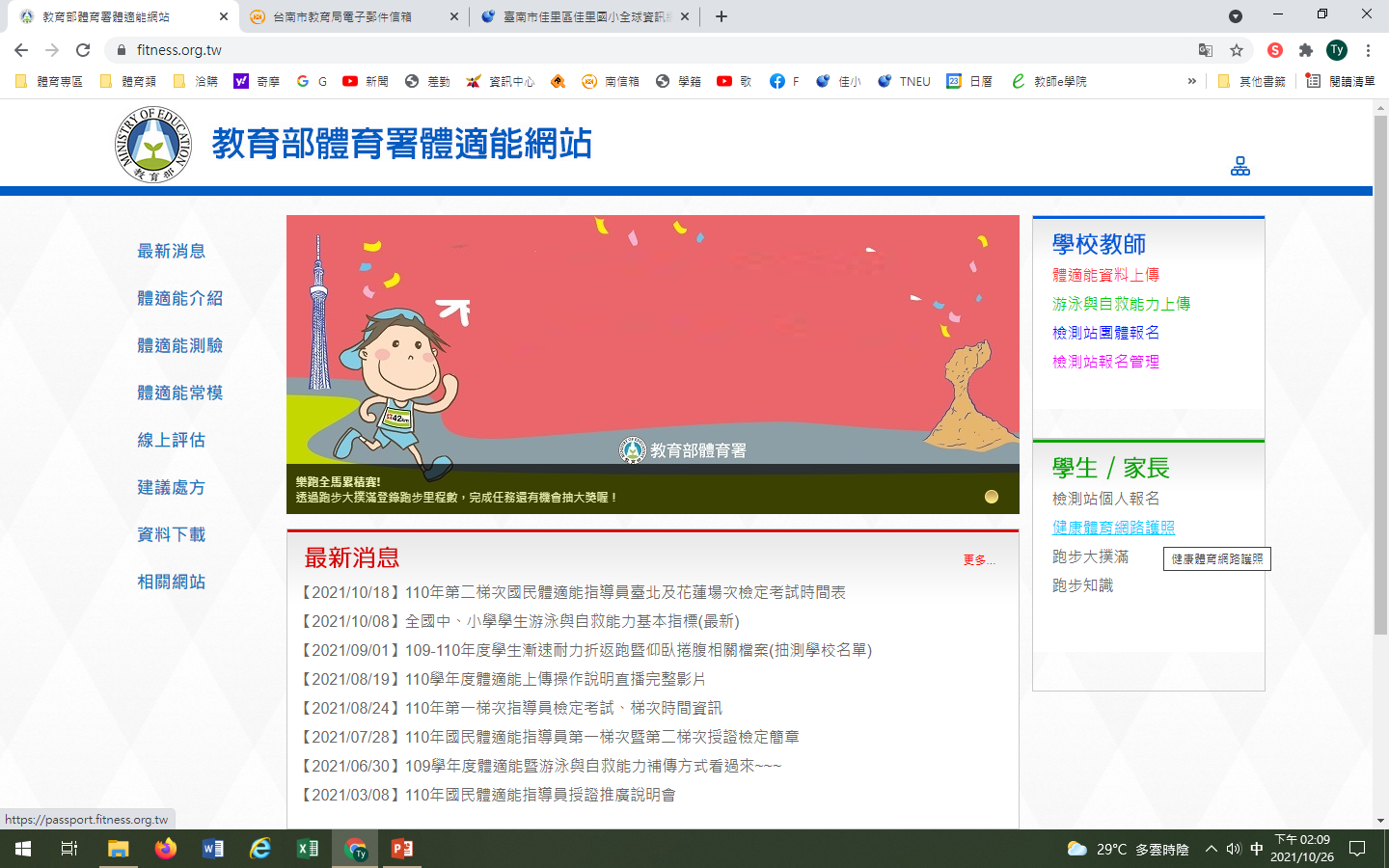 登入 帳號：身分證字號登入 密碼： 第一次登入預設密碼為學號 (共6碼)
六年級為１０７ＸＸＸ　　　三年級為１１０ＸＸＸ
五年級為１０８ＸＸＸ　　　二年級為１１１ＸＸＸ
四年級為１０９ＸＸＸ　　　一年級為１１２ＸＸＸ
PS.上學期登入過的學生，需用之前設定的密碼。若忘記密碼，請按忘記密碼!
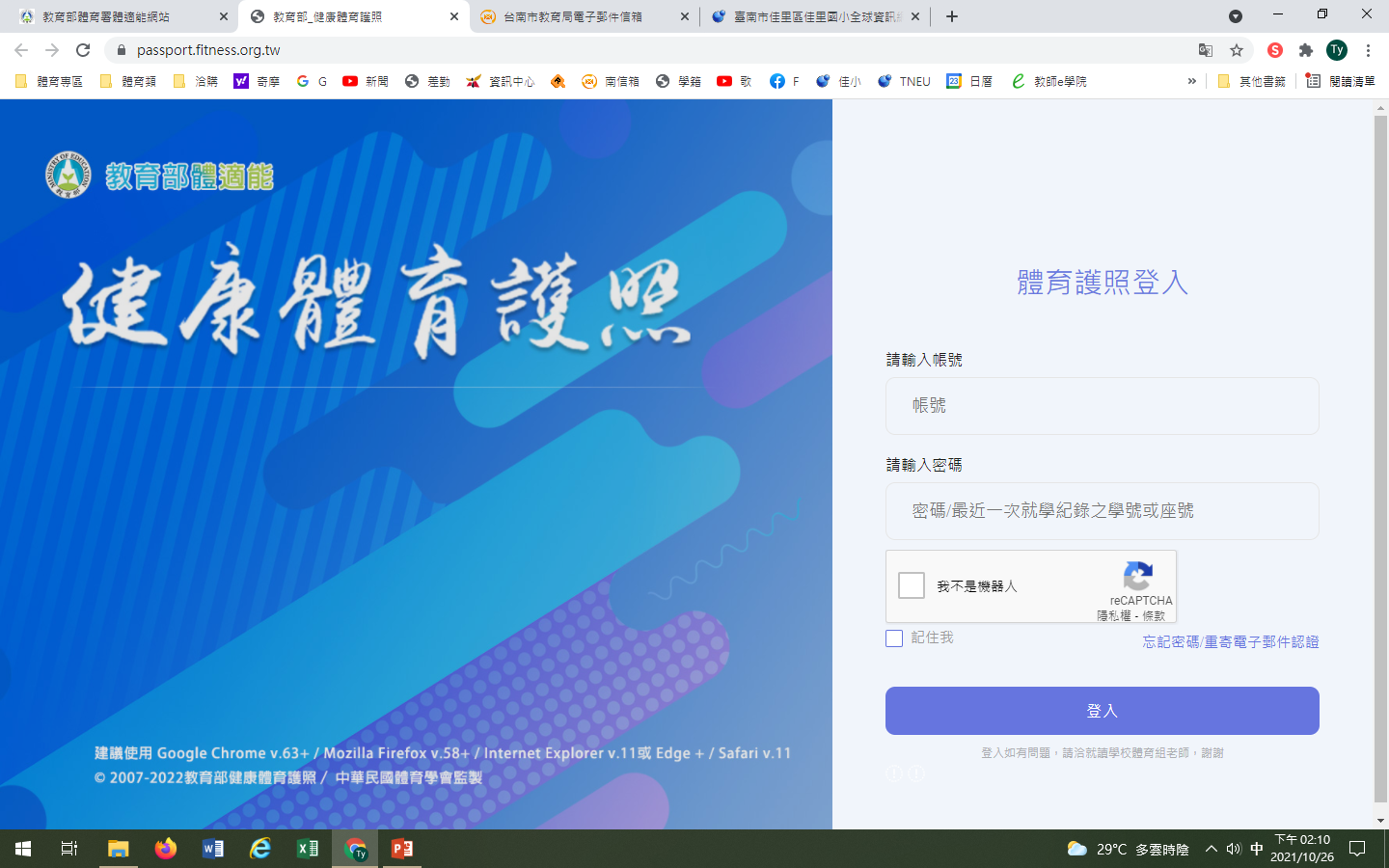 一年級新生首次登入，請完成認證及設定密碼
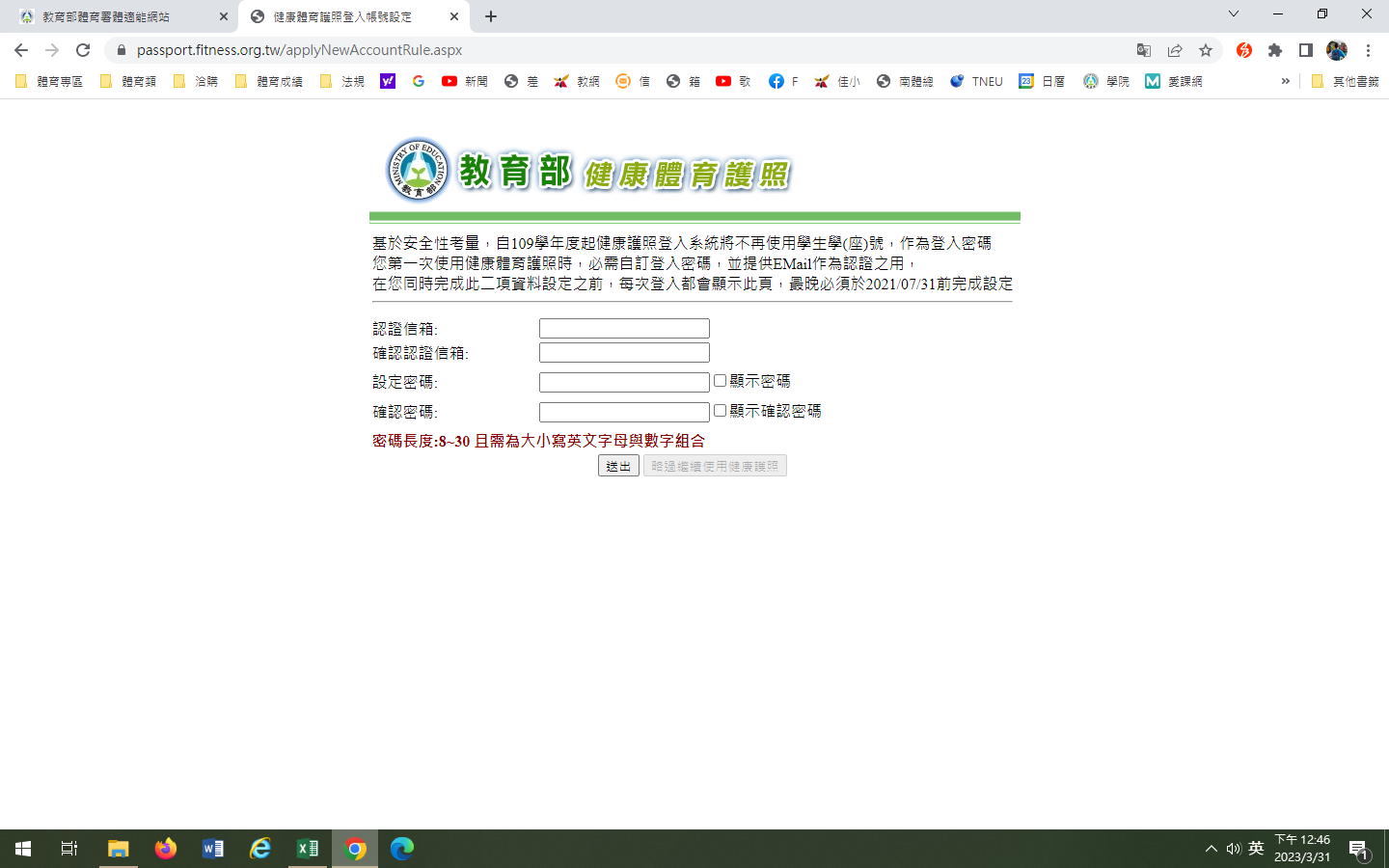 忘記密碼如何處理?
1.請按忘記密碼。
2.輸入身分證字號和註冊時的郵件信箱，勾選我不是機器人，
3.按新寄送電子郵件認證信。
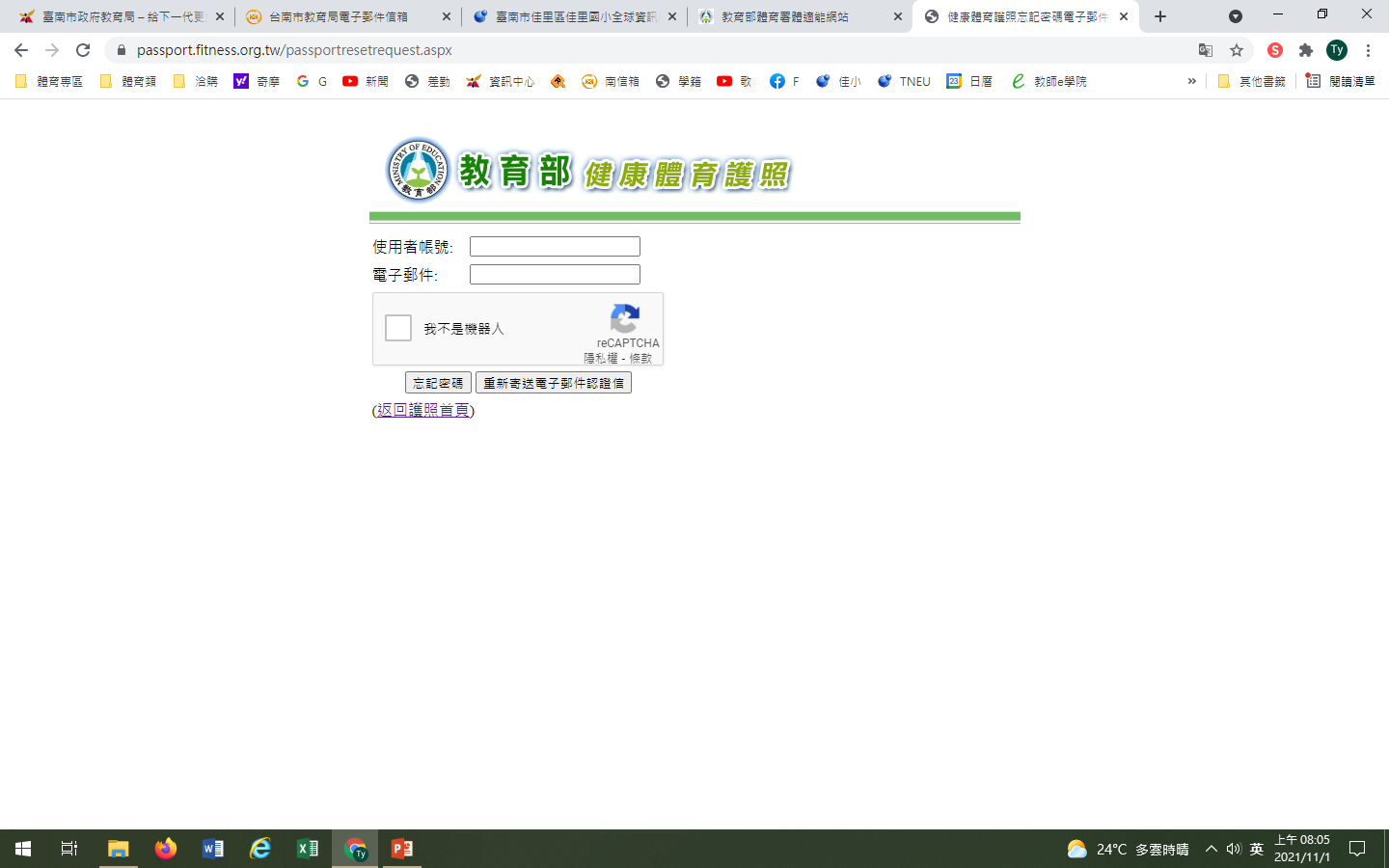 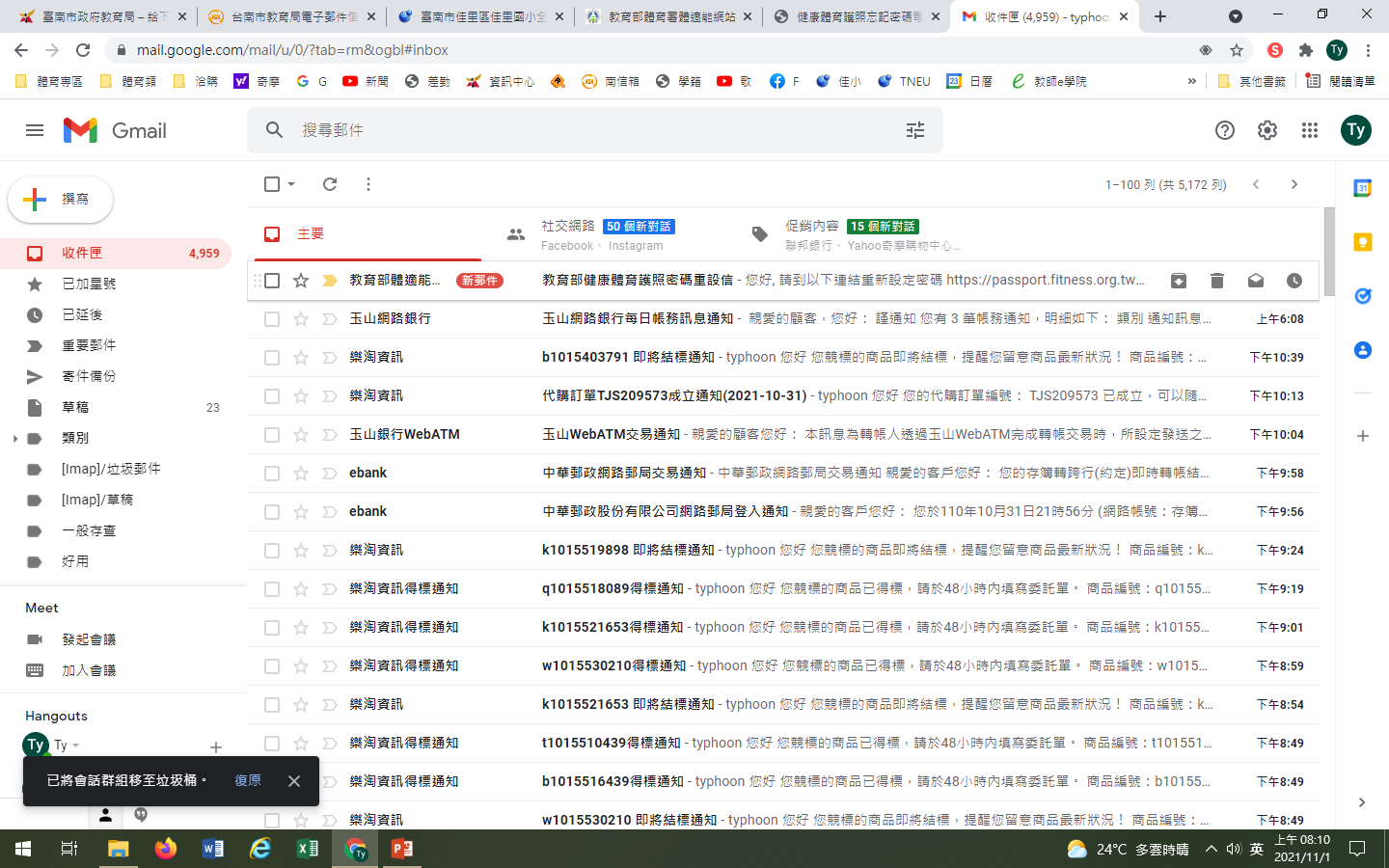 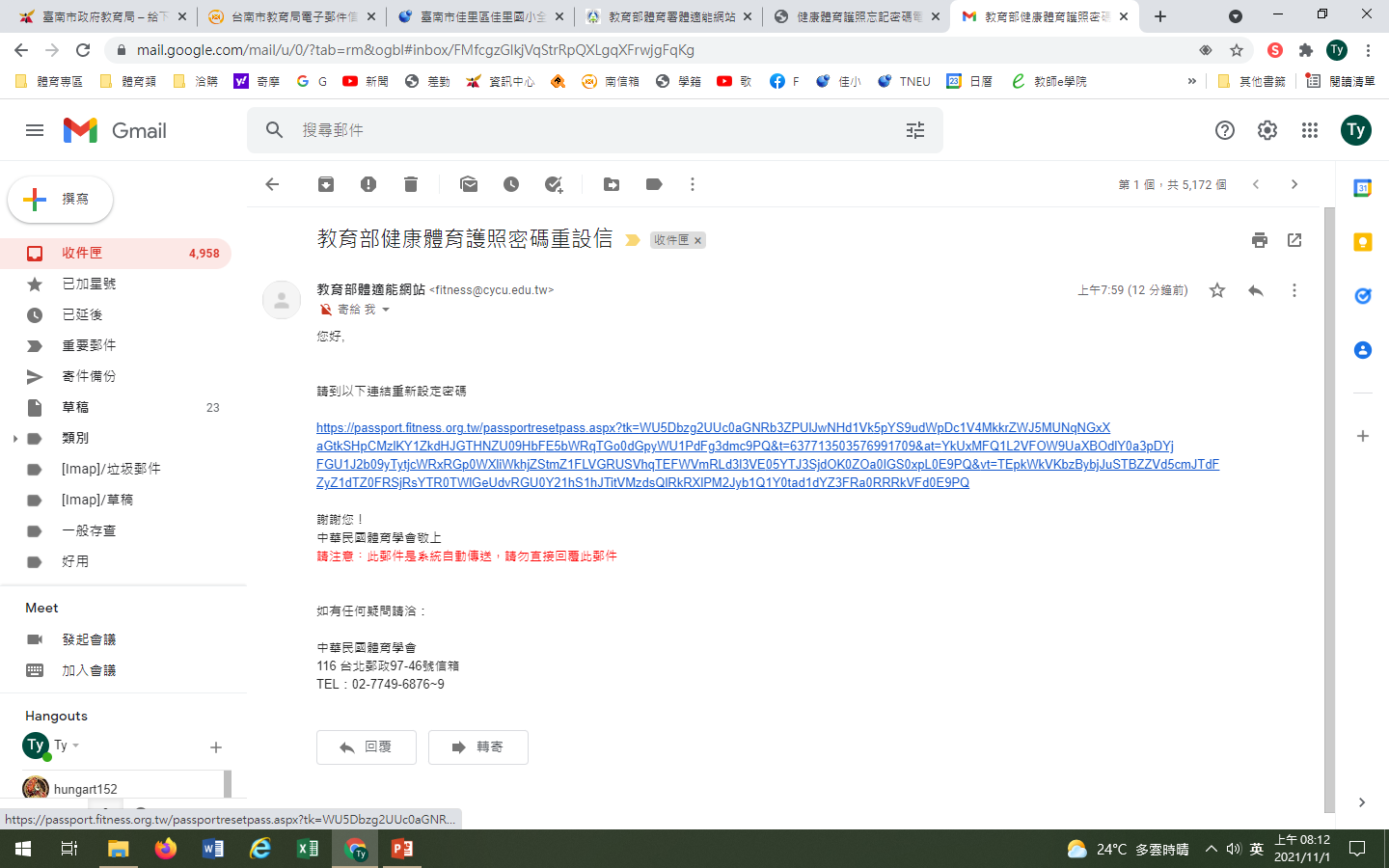 4.到你的信箱，連結重新設定密碼。如圖。
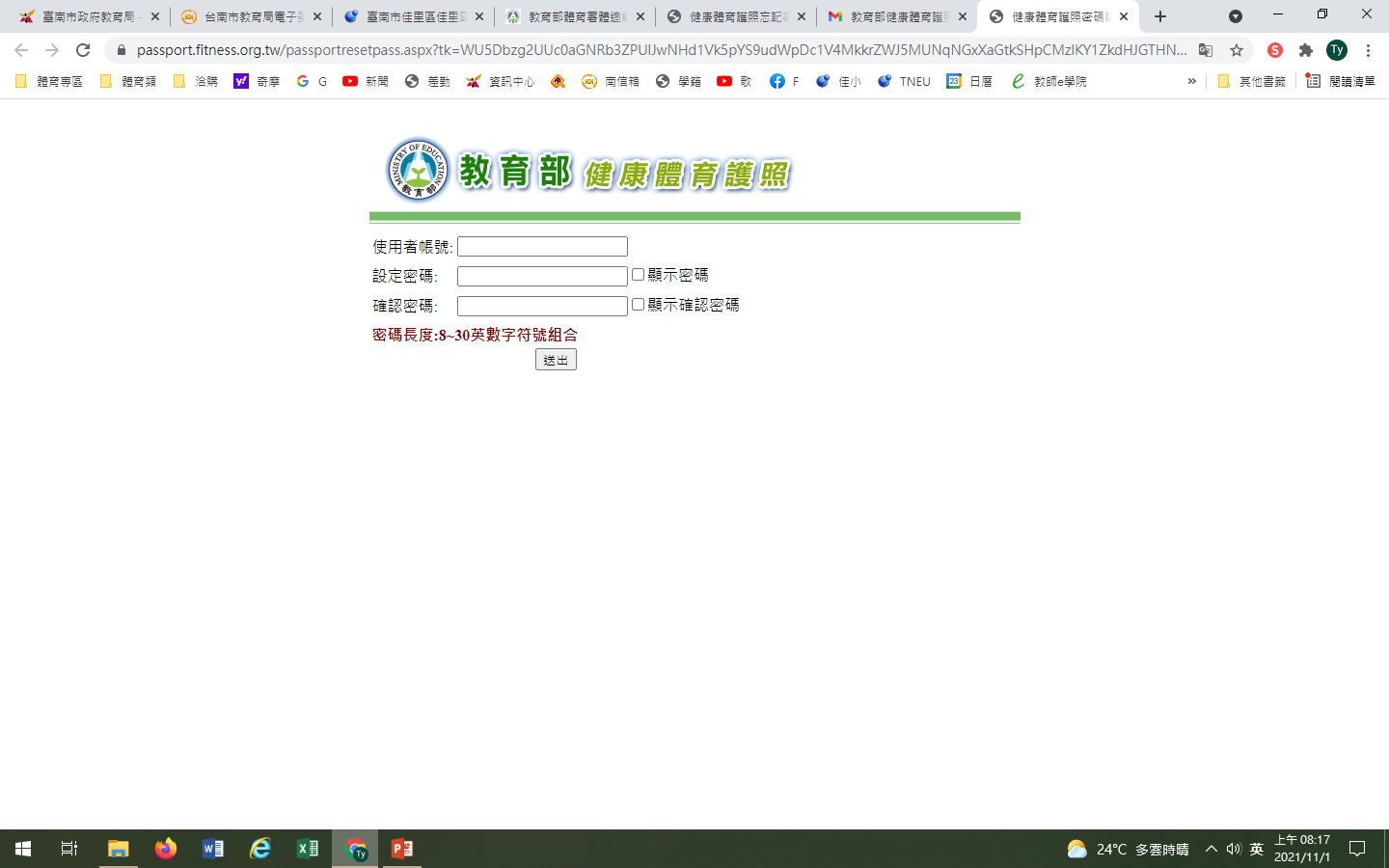 PS.若還是無法登入，請洽學校體育組長，會幫忙恢復成預設的密碼(學號)。
登入護照後:
可查看孩子歷年的“體適能成績“和“成長軌跡“也可自行登錄孩子的 “運動大撲滿” “跑步大撲滿“